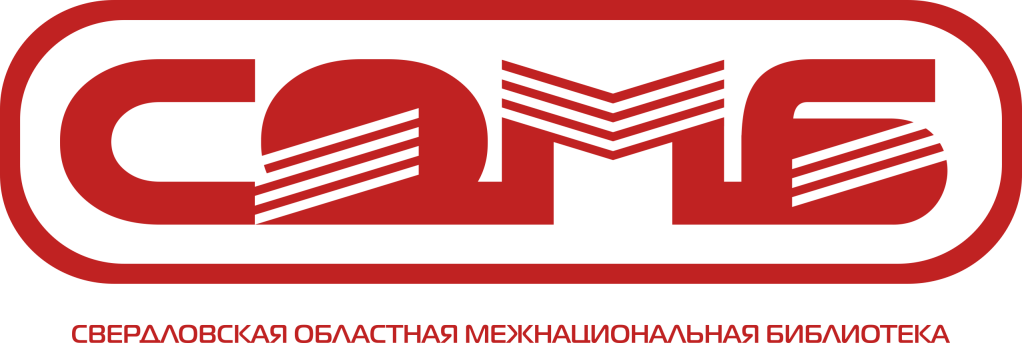 Поликультурный аспект библиотечного обслуживания в общедоступных библиотеках
Колосов Евгений Сергеевич,
заместитель директора по науке и методической работе
Свердловской областной межнациональной библиотеки
Манифест ИФЛА о мультикультурной библиотеке
«Библиотекам необходимо уделять особое внимание культурно разнообразным группам в своих сообществах, включая коренные народы; иммигрантские меньшинства; беженцев; лиц, ищущих убежища; резидентов, имеющих временное право на проживание; рабочих-мигрантов, а также национальные  меньшинства»
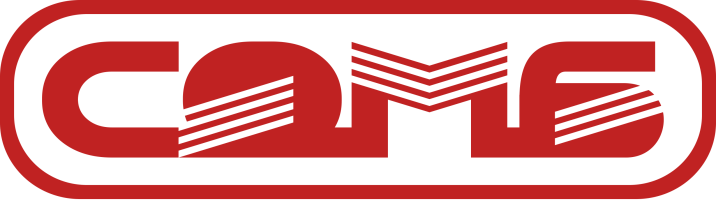 Цели мультикультурной библиотеки
Приобретая материалы, она должна стремиться к отражению этнической, языковой и культурной составляющей общества, а также к укреплению понимания этнического многообразия, расовой гармонии и равенства; 
Поощрять и обеспечивать обучение языкам, а также работать в тесном сотрудничестве с местными образовательными учреждениями в целях улучшения качества обслуживания;
Объединять мультикультурные сообщества. Являясь местом встреч, библиотека может предоставлять площадку для взаимодействия людей – представителей различных культур;
Библиотеке следует предоставлять справочно-библиографическое обслуживание на тех языках, которые являются наиболее употребляемыми, и тем группам, которые имеют наибольшую потребность в этом, например, вновь прибывающие мигрантам.
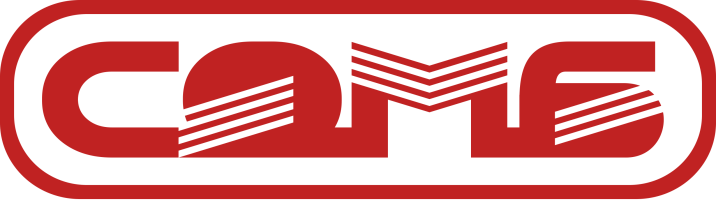 [Speaker Notes: Используйте несколько пунктов, если необходимо.]
Мультикультурная библиотекав современной России
Образовательный центр – развивает и предоставляет доступ  к учебным материалам  и языковым программам, как в печатной, так и в электронной форме. Дает возможность изучать любой другой язык и обогащать знания опытом различных культур; 
Культурный центр – сохраняет, развивает и пропагандирует различные культуры, а также их литературу, искусство и музыку. Такой доступ дает возможность людям узнавать и изучать различные формы культурного самовыражения; 
Информационный центр – приобретает, производит, систематизирует и делает доступной информацию, направленную на удовлетворение потребностей всех групп населения, равно как и распространяет эту информацию среди его различных культурных групп.
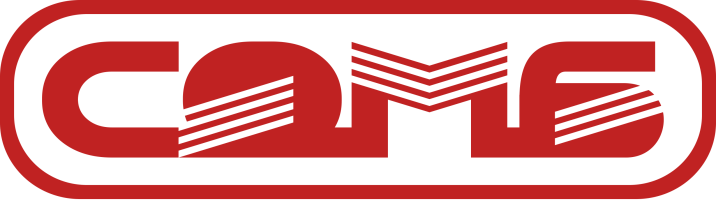 [Speaker Notes: Используйте краткий маркированный список пунктов и изложите подробности устно.]
Направления поликультурного библиотечного обслуживания
Направление 1:  продвижение знаний об истории и культуре народов России, сохранение их исторического наследия и развитие национальной самобытности. Стимулирование интереса пользователей библиотек и жителей Свердловской области к родной культуре и историческому наследию, способствование обретению ими культурной и этнической идентичности путем совершенствования системы культурно-просветительской и информационной работы.

Направление 2: Формирование, сохранение и распространение книжных, электронных ресурсов, составляющих национально-культурное достояние народов Среднего Урала и России.
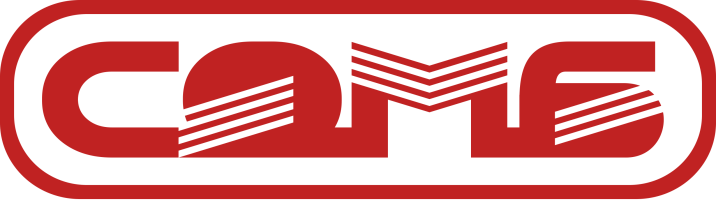 Направления поликультурного библиотечного обслуживания
Направление 3: распространение среди всех слоев населения и всех национальных групп идей духовного единства, межнационального и межконфессионального согласия, конструктивного кросс-культурного диалога. Формирование толерантных межличностных отношений в поликультурной среде Уральского региона, профилактика экстремизма и нетерпимости в различных социальных сферах. 

Направление 4: создание единой библиотечно-информационной среды в регионе по проблемам этнокультурного развития, формирования толерантного сознания, профилактики экстремизма. Разработка и реализация совместных корпоративных библиотечных проектов в данной сфере.
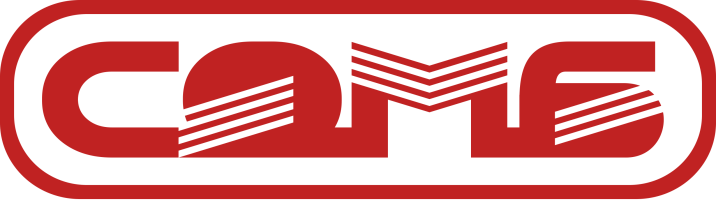 Направления поликультурного библиотечного обслуживания
Направление 5: библиотечное обслуживание мигрантов, включающее в себя:
повышение уровня социальной адаптации мигрантов к реалиям современного российского общества посредством информационно-просветительской работы;
создание на территории библиотеки условий для удовлетворения культурных и иных информационных потребностей мигрантов, тесно связанных с их этнической и культурной идентичностью;
сбор, обработка и анализ документов о миграционных процессах, происходящих в современном российском обществе и мире в целом, которые могут быть полезны как самим мигрантам, так и специалистам, тесно связанным с работой по этому направлению.
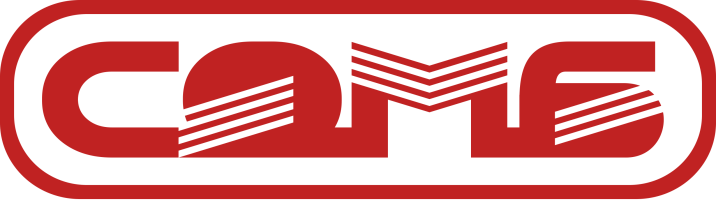 В 2014 году… конференции
АПРЕЛЬ: 
Российская научно-практическая конференция «Гармонизация межэтнических отношений и развитие национальных культур»

НОЯБРЬ:
Российская он-лайн конференция «Воспитание культуры мира и толерантности через систему информационно-библиотечной работы» в ноябре 2014 года.
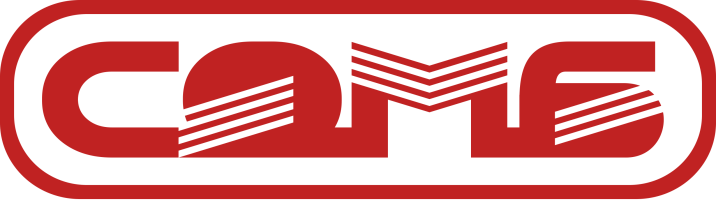 В 2014 году… конкурсы
Областной профессиональный конкурс «Библиотеки Урала в поликультурной среде: пути продвижения культур народов Среднего Урала»
 
Областной профессиональный конкурс «Литература народов России: библиотеки в поисках новых путей продвижения чтения» (в рамках областного межведомственного проекта «Открытая книга»)
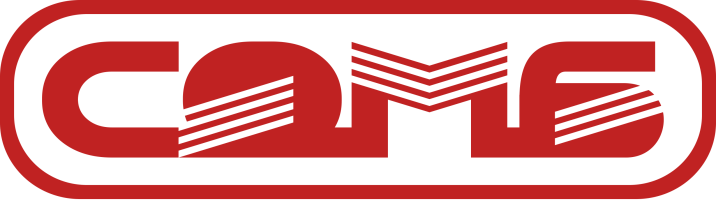 Также в 2014 году…
Проведение цикла семинаров-практикумов для библиотек муниципальных образований Свердловской области «Поликультурная библиотека: от азов к успеху»
Проведение цикла выездных мастер-классов «Поликультурное обслуживание населения: опыт библиотек Среднего Урала»
Работа учебно-методического центра для библиотек Свердловской области «Школа толерантности»
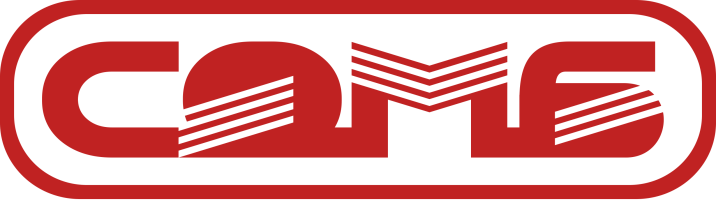 Свердловская областнаямежнациональнаябиблиотека
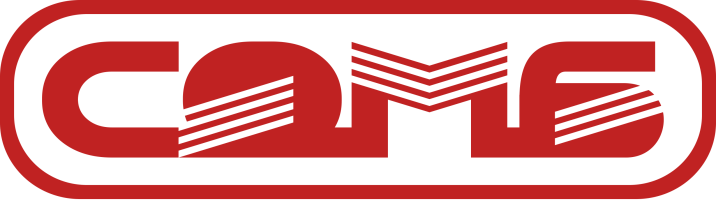 Тел.: +7 (343) 243-17-05
Факс: +7 (343) 243-17-0о
E-mail: somb@somb.ru
Сайт: www.somb.ru